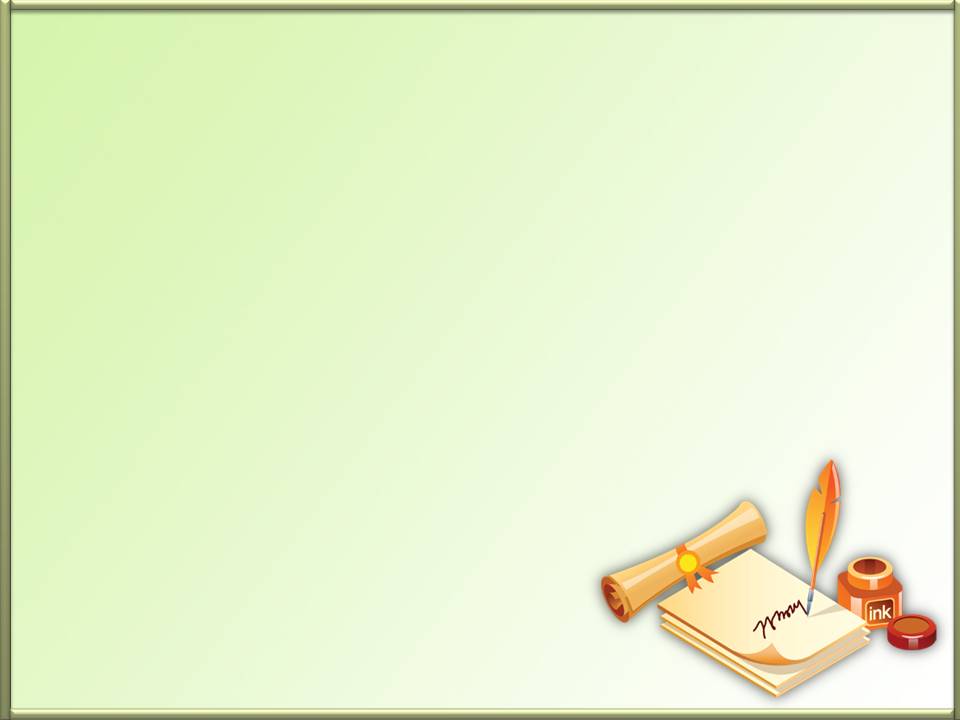 Бастауыш сынып әдістемелік бірлестігі
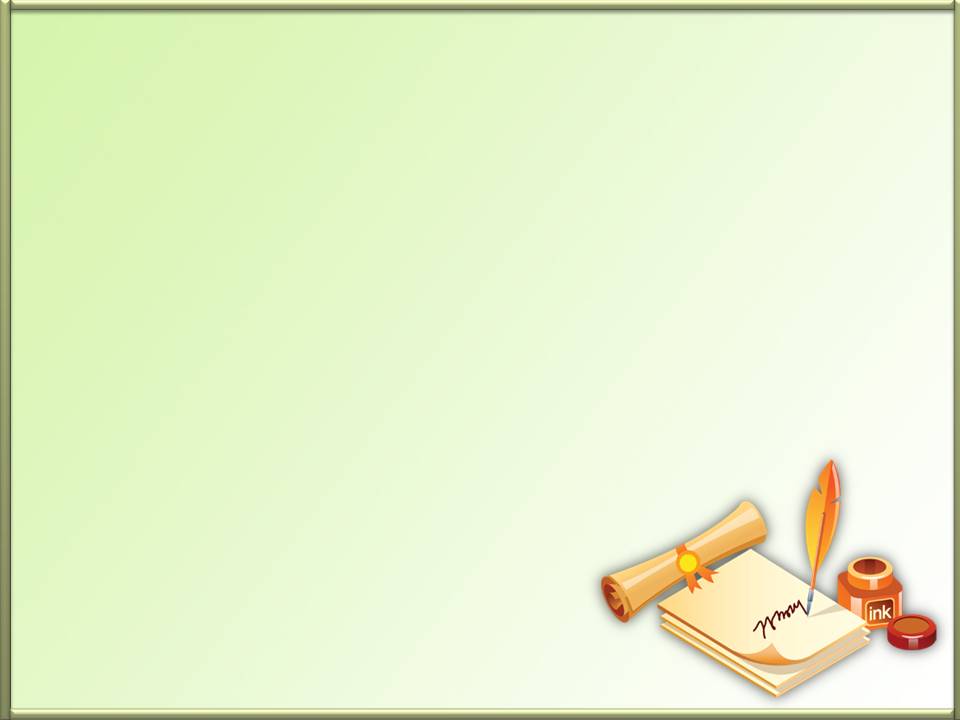 «Мұғалім ісі сырттай қарапайым болғанмен – тарихтағы ең ұлы істің бірі»
К.Д. Ушинский
Бастауыш сынып әдістеме бірлестігінің құрамында “қазақ бөлімі”  9 мұғалім
Педагог-зерттеуші – 3
Педагог-сарапшы – 2
 Бірінші санатты – 0
 Модератор – 3
Екінші санатты – 1 
Санатсыз – 0
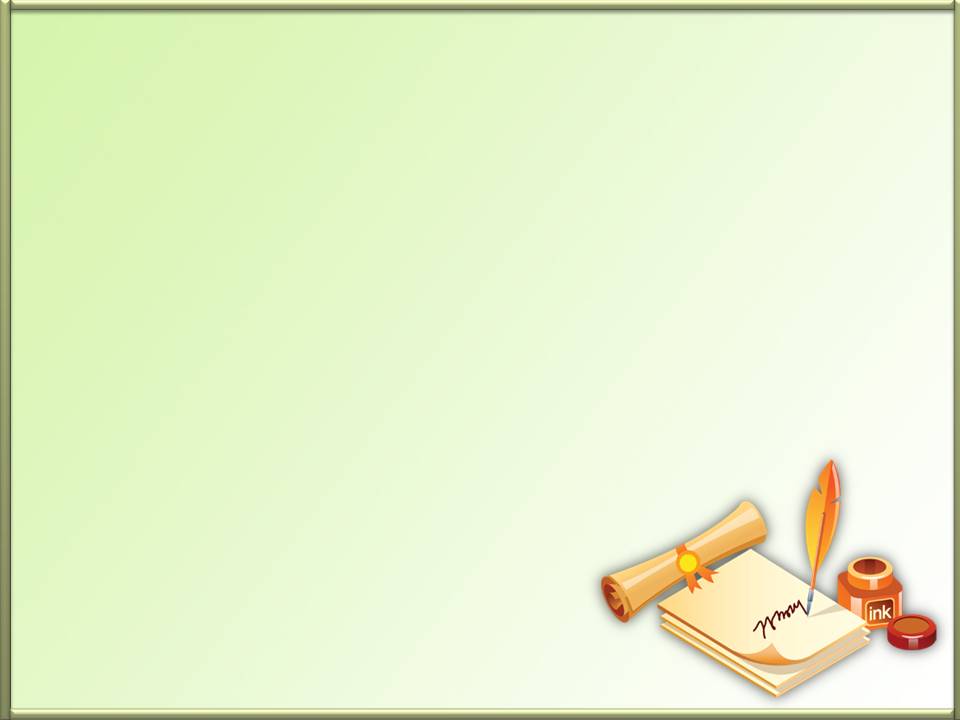 ТАҚЫРЫБЫ: «Білім мазмұнын жаңарту аясында бастауыш мектепте білім беру мен оқытудың жаңа тәсілдерін енгізу арқылы педагогтардың пәндік-әдістемелік құзіреттілігін арттыру»
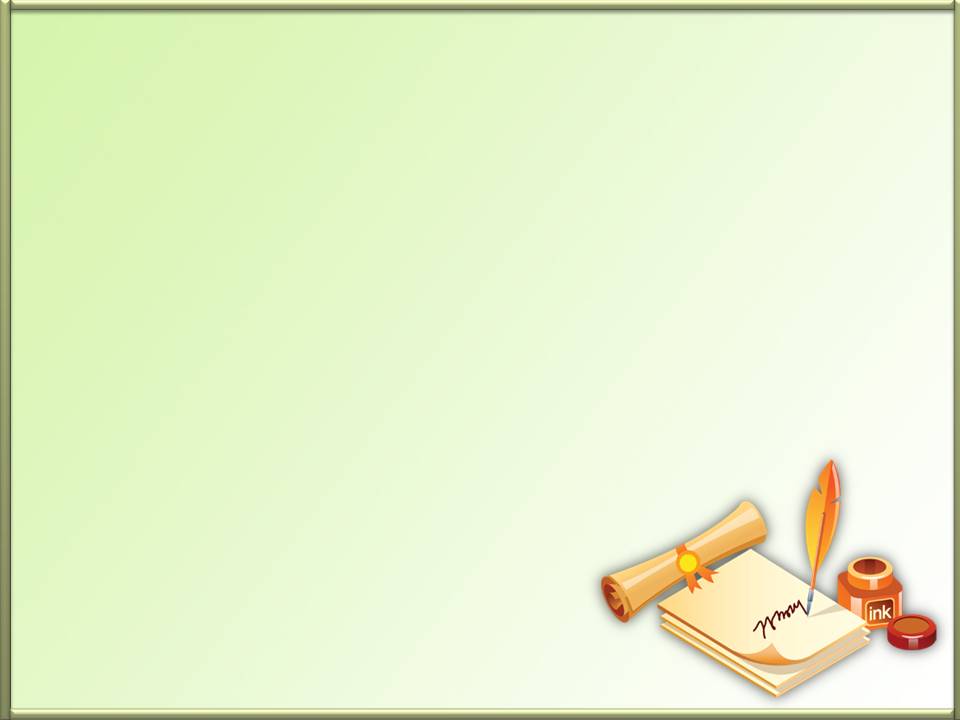 МАҚСАТЫ: Білім мазмұнын жаңарту аясында заманауи білім беру технологияларын үйрену – оқыту мен тәрбие үрдісінде тиімді пайдалану арқылы педагогикалық шеберліктерін жетілдіру
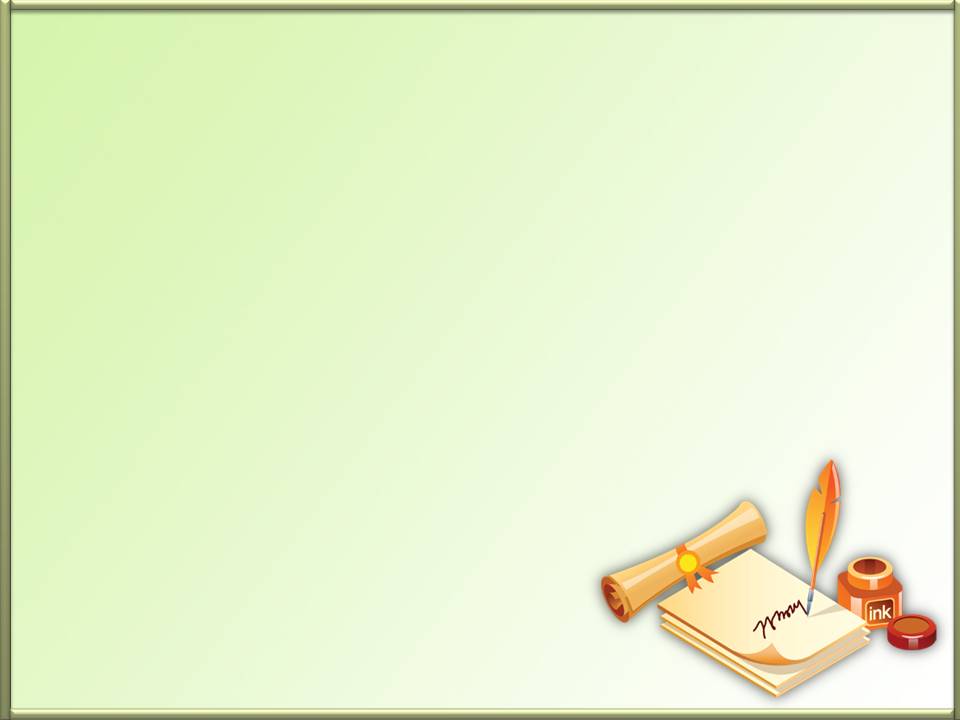 Міндеттері:
- Бастауыш мектепте оқытудың білім беру стандартына сай болуына әдістемелік қолдау көрсету;
- Педагогтардың кәсіби шеберлігін арттыру мақсатында инновациялық технологияларды үйрену үшін жағдай жасау;
- Оқушылардың танымдық және шығармашылық қабілеттерін дамыту мақсатында ақпараттық коммуникативтік технологияларды қолдану.
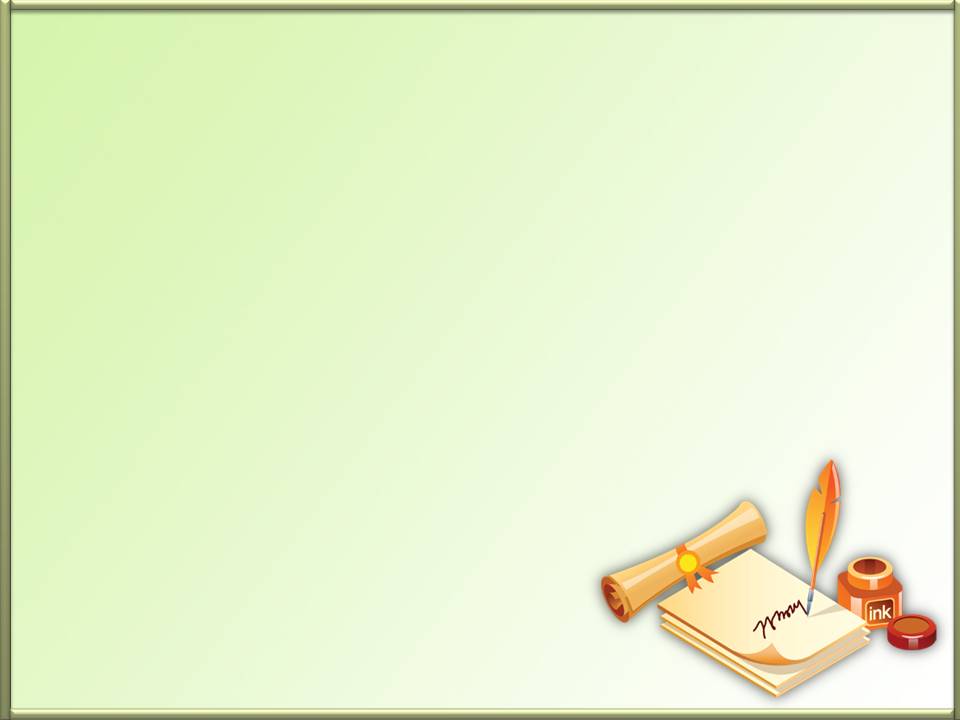 Маней Алима
Педагог-зерттеуші, 
еңбек өтілі – 27 жыл
Әдіс бірлестігінің жетекшісі

Өз білімін жетілдіру тақырыбы: 
«Оқушылардың тілін, шығармашылық қабілеттерін дамыту»
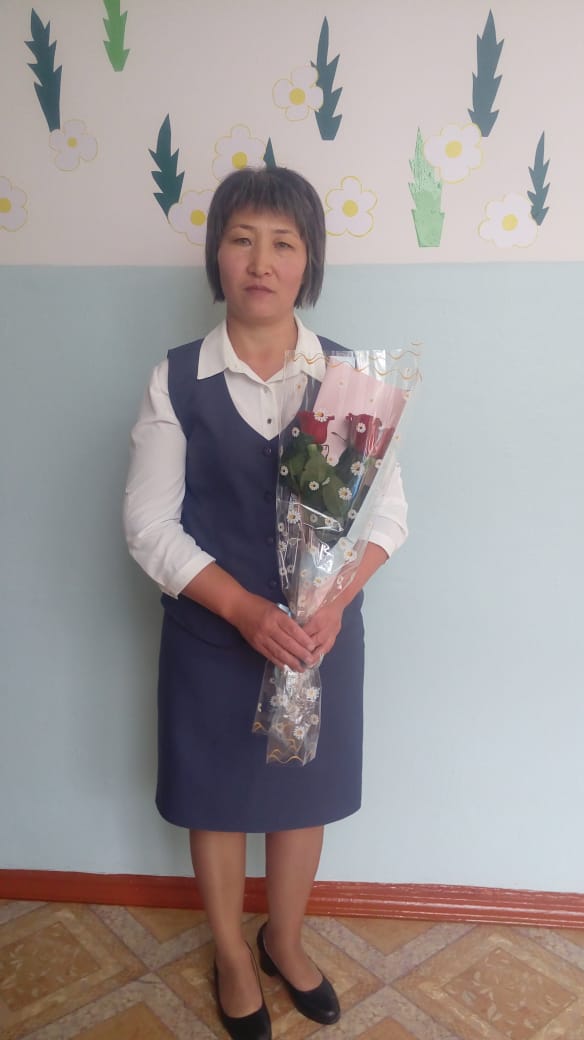 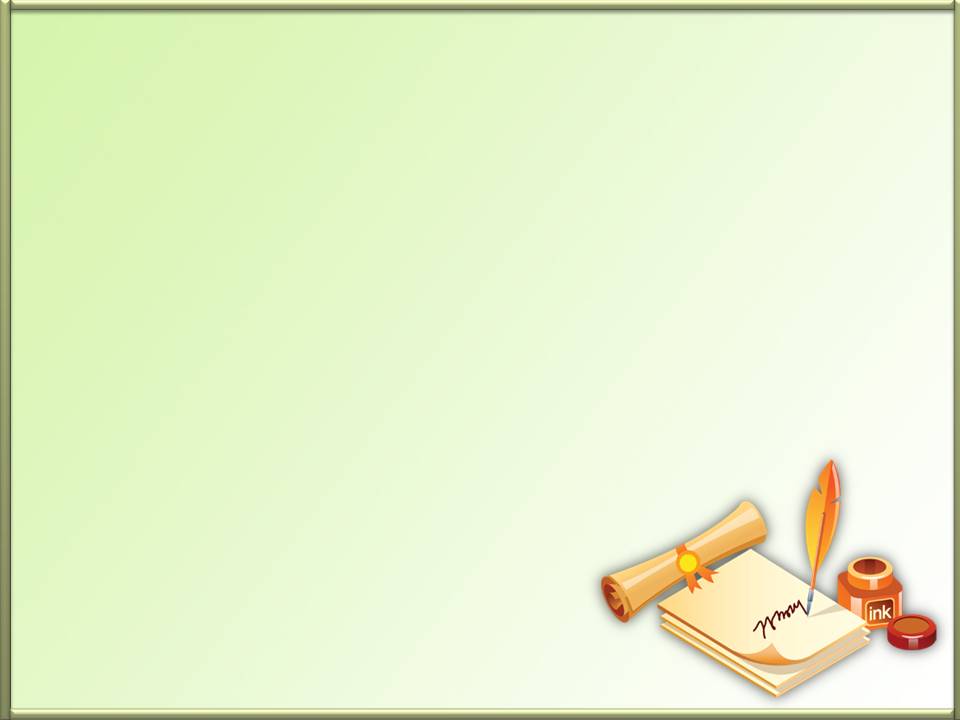 Джумагалиева Самал Карипхановна
Педагог-сарапшы, еңбек өтілі – 24 жыл

Өз білімін жетілдіру тақырыбы: 
«Ақпарттық коммуникативті технологиялар арқылы оқушылардың сабаққа деген қызығушылығын арттыру»
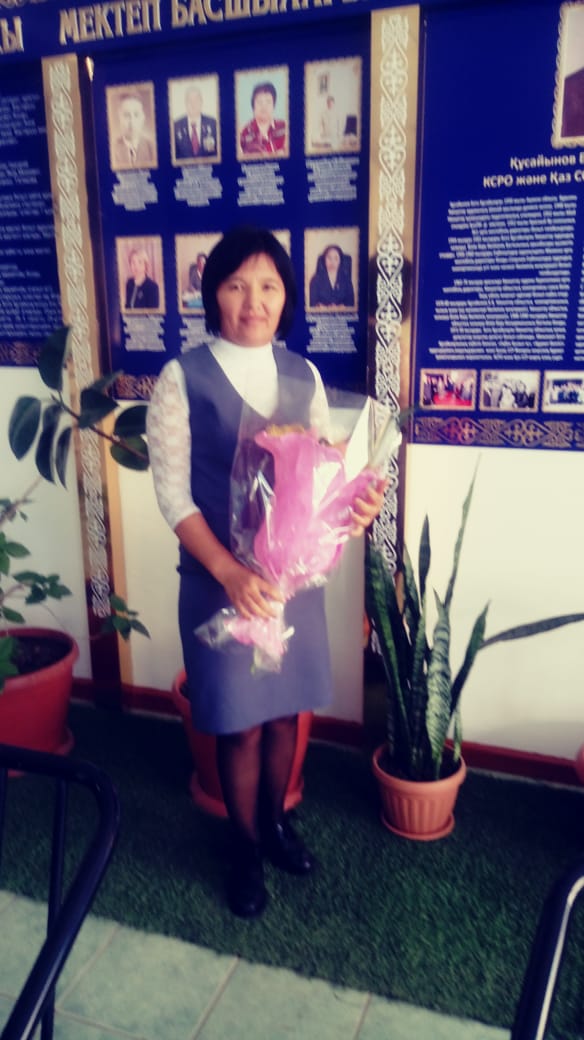 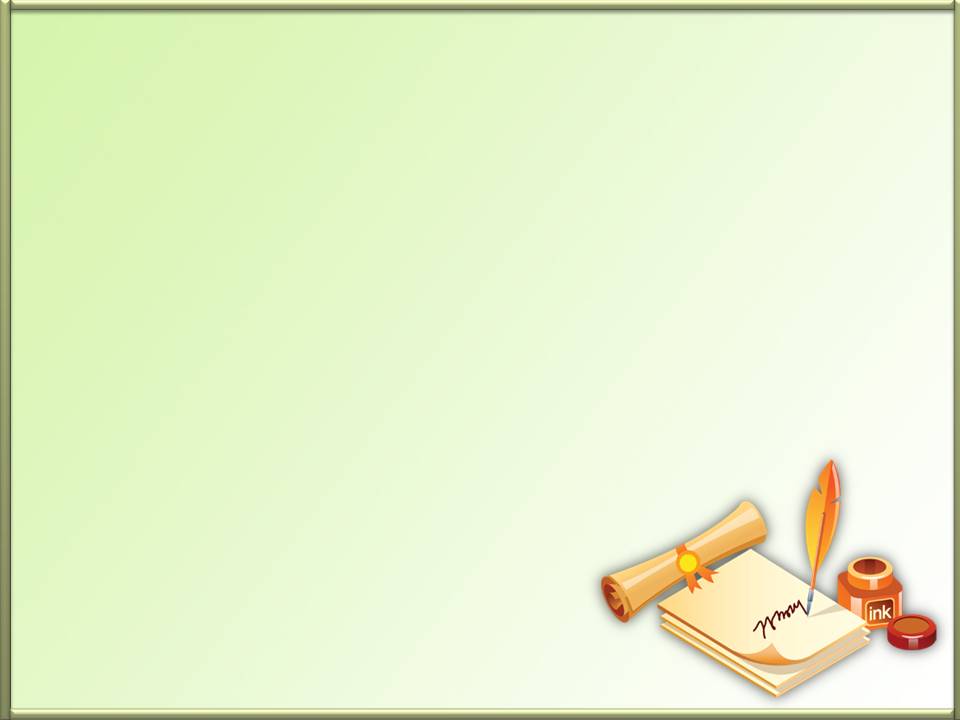 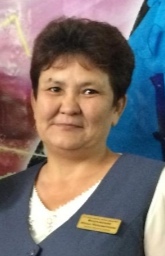 Фазульжанова Жаныл Махыметовна
Бірінші санатты, 
еңбек өтілі – 37жыл

Өз білімін жетілдіру тақырыбы: 
«Математика сабағында оқушылардың танымдық қабілеттерін дамыту»
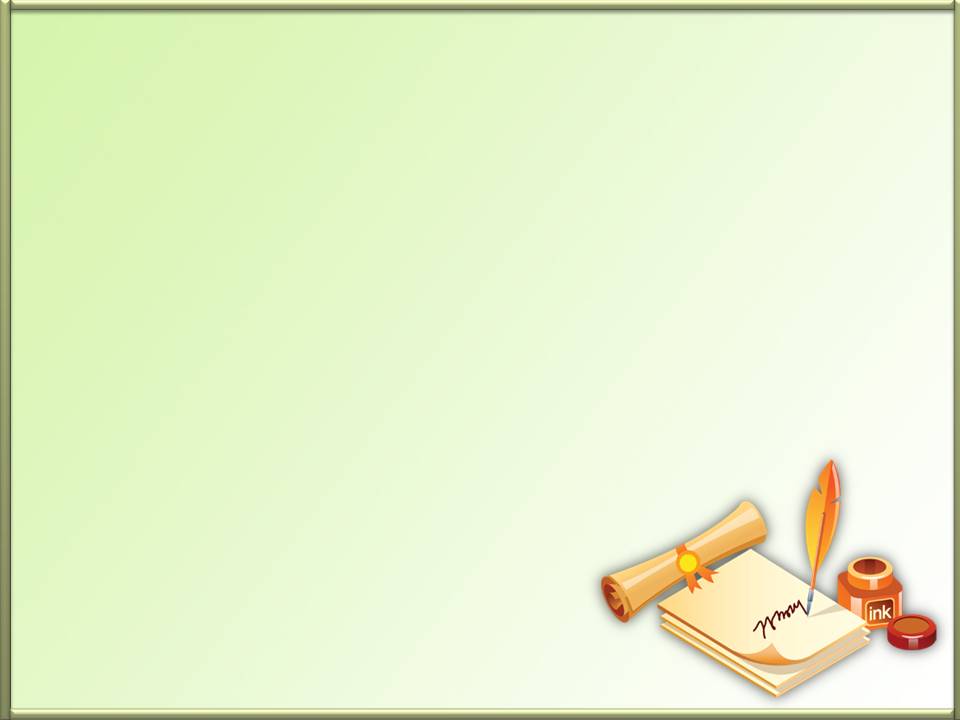 Сатымова Ремгуль Усербаевна
Педагог-сарапшы, 
еңбек өтілі – 18 жыл

Өз білімін жетілдіру тақырыбы: 
«Бастауыш с ынып оқушыларының ойлау қабілеттерін дамыту»
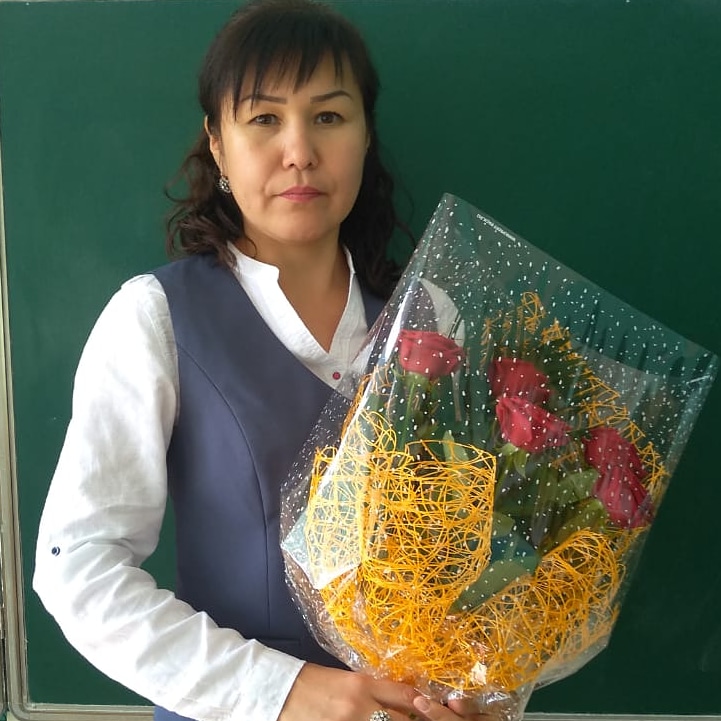 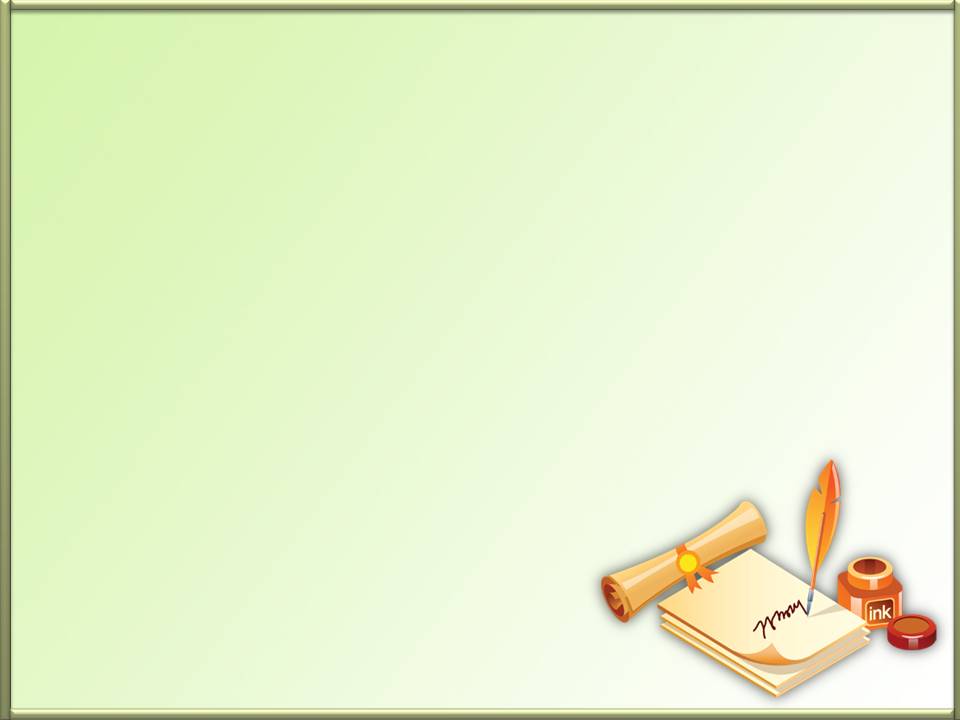 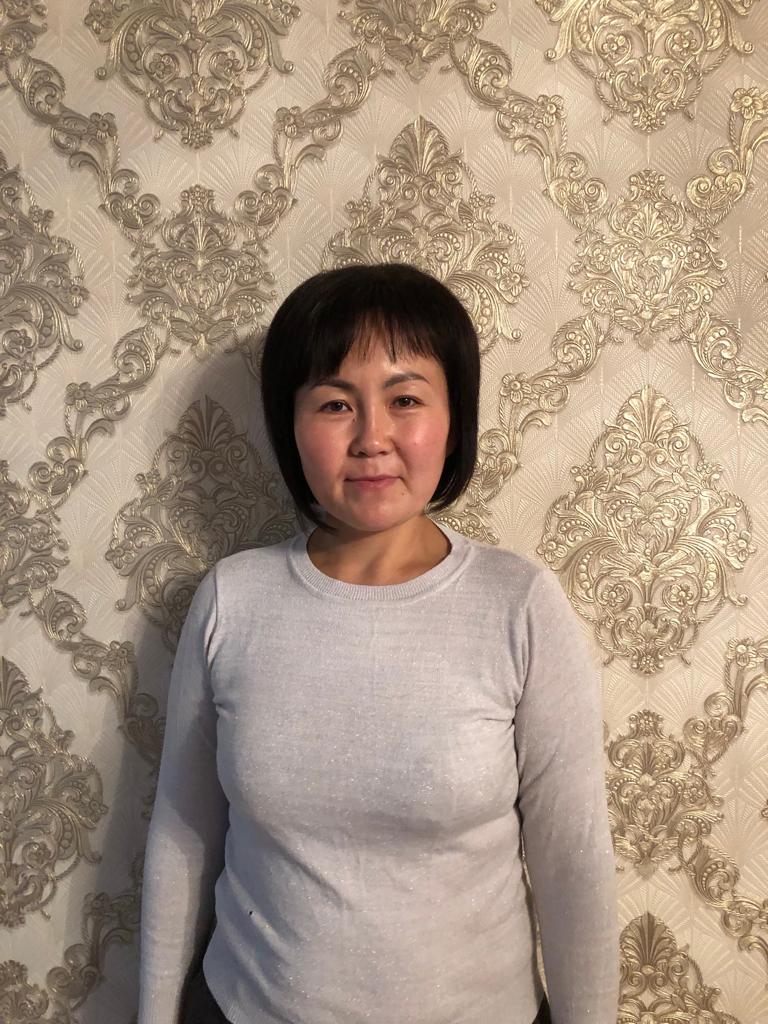 Догдархан Гүлсара
Педагог-сарапшы, 
еңбек өтілі – 14 жыл

Өз білімін жетілдіру тақырыбы:
«Бастауыш сынып оқушыларының тілін дамыыту»
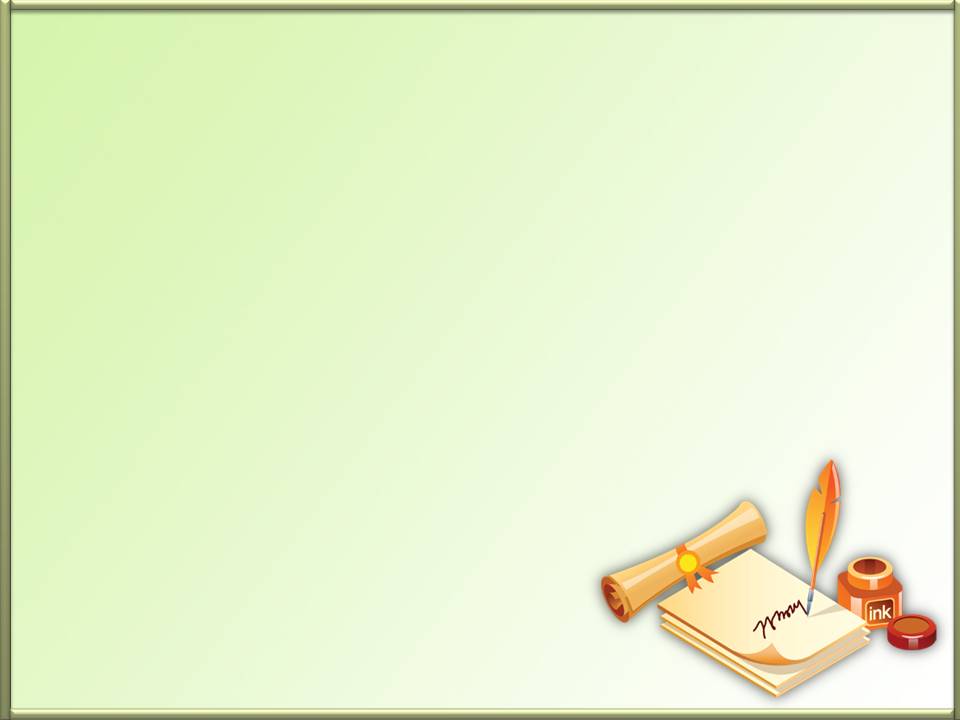 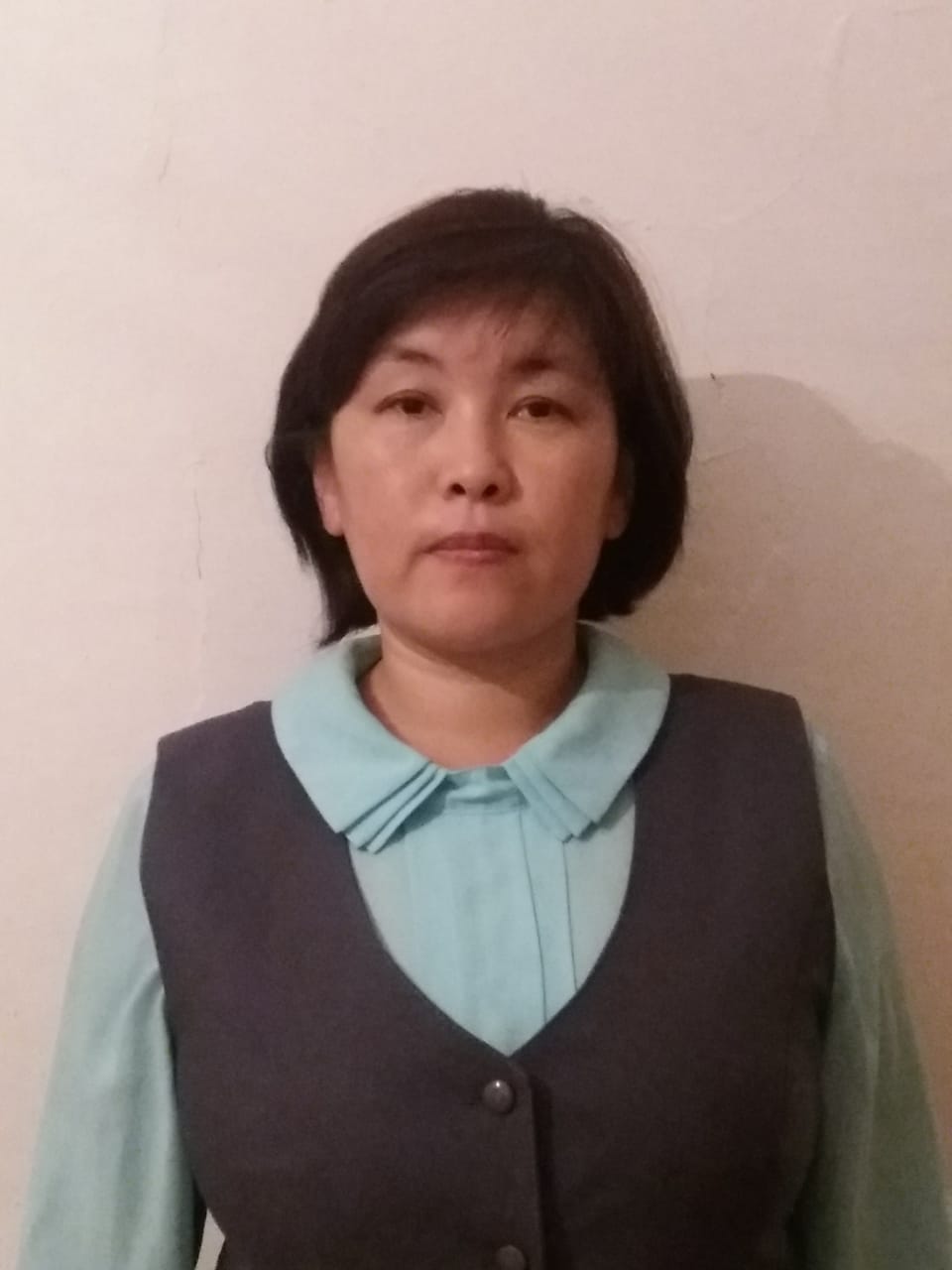 Шайхина Гульмира Ехсановна
Педагог- модератор, 
еңбек өтілі – 24 жыл

Өз білімін жетілдіру тақырыбы: 
«Бастауыш сынып оқушыларының оқу жылдамдығын арттыру»
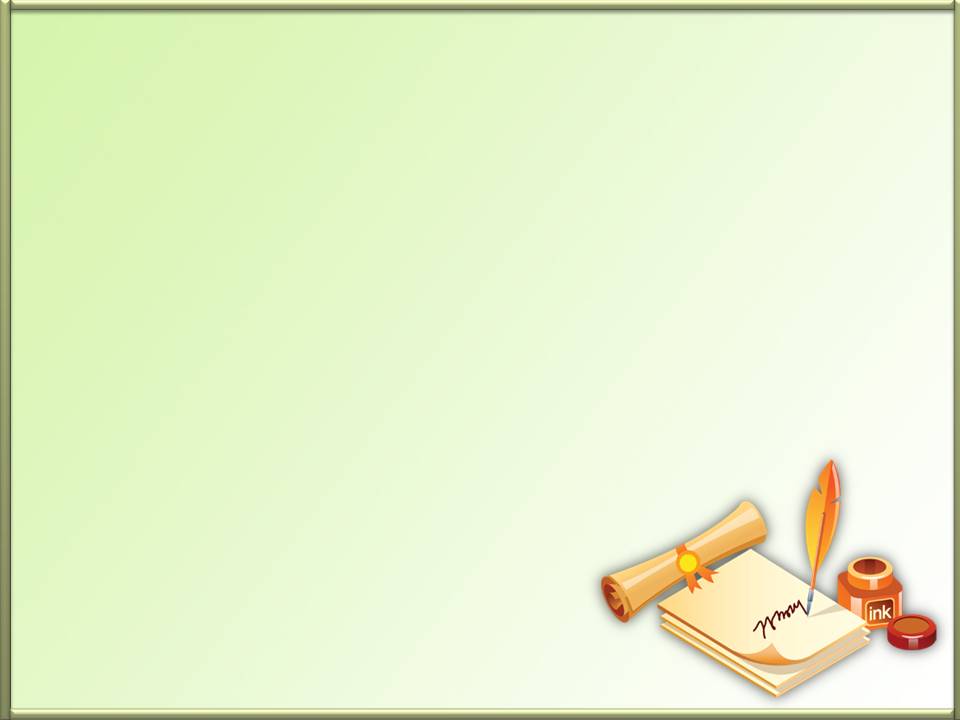 Жакиенова Айжан Тулигеновна
Педагог- модератор, 
еңбек өтілі – 13 жыл

Өз білімін жетілдіру тақырыбы:
«Бастауыш сынып оқушыларының қазақ тілінде сөйлеуді дамыту»
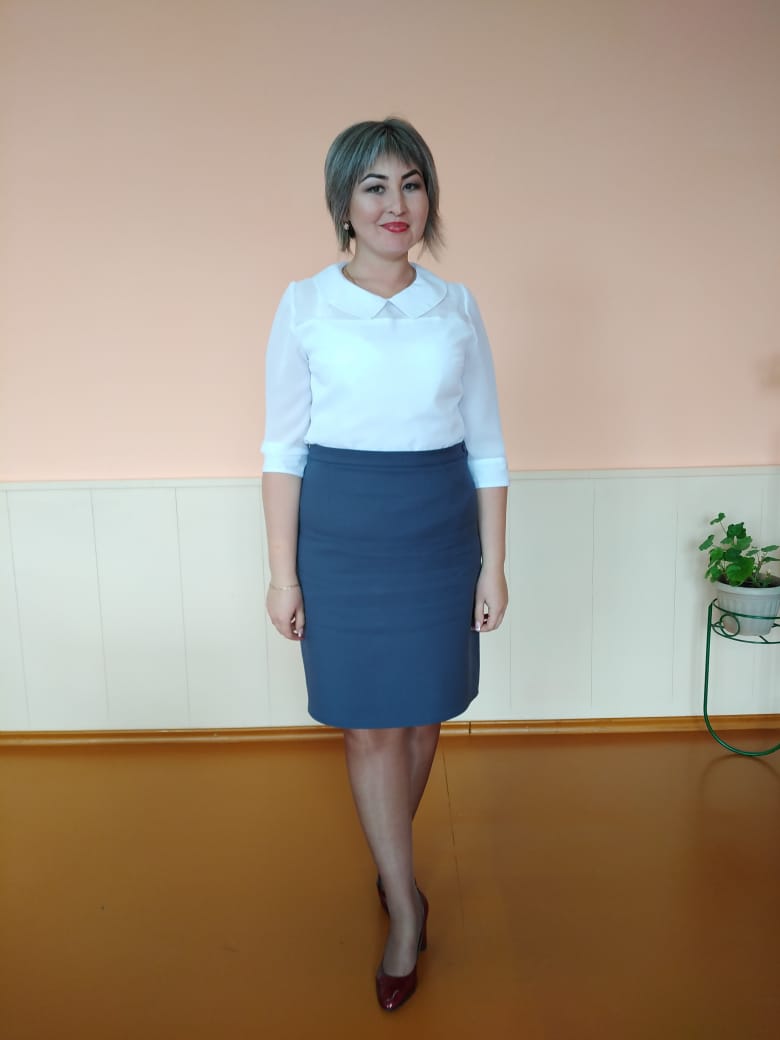 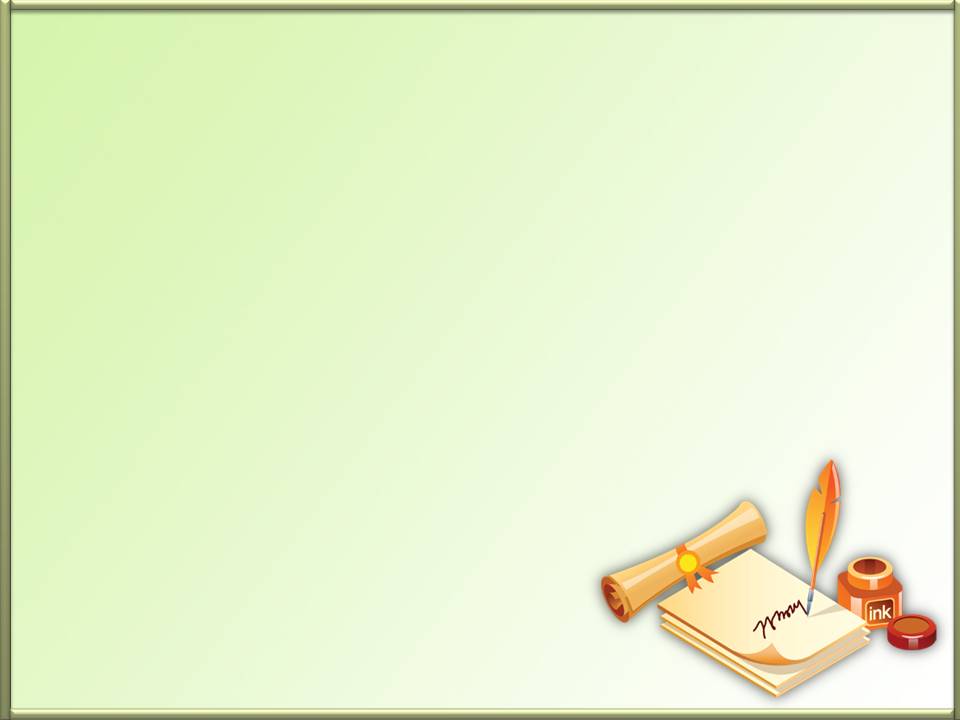 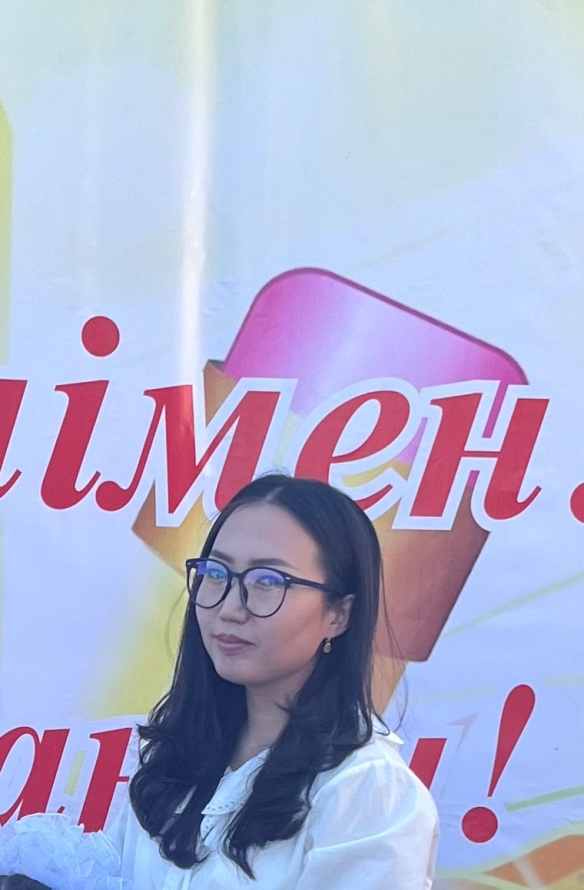 Қаппасова Аягоз Берікқызы
Педагог – модератор, 
еңбек өтілі – 2 жыл

Өз білімін жетілдіру тақырыбы: 
« Дамыта оқыту әдістерін сабақ үрдісінде пайдалану»
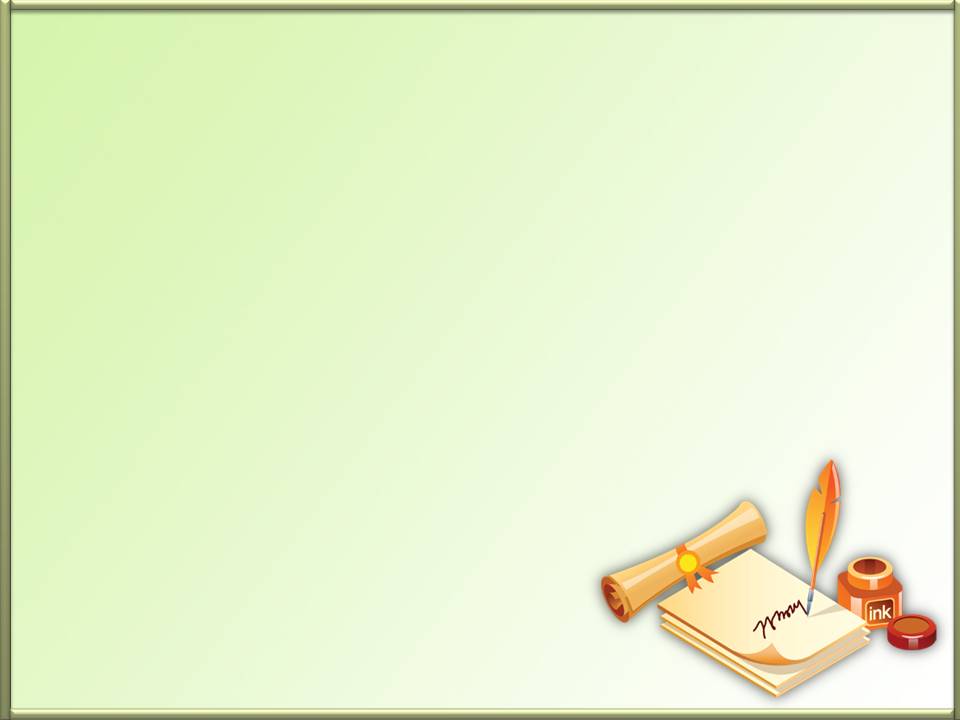 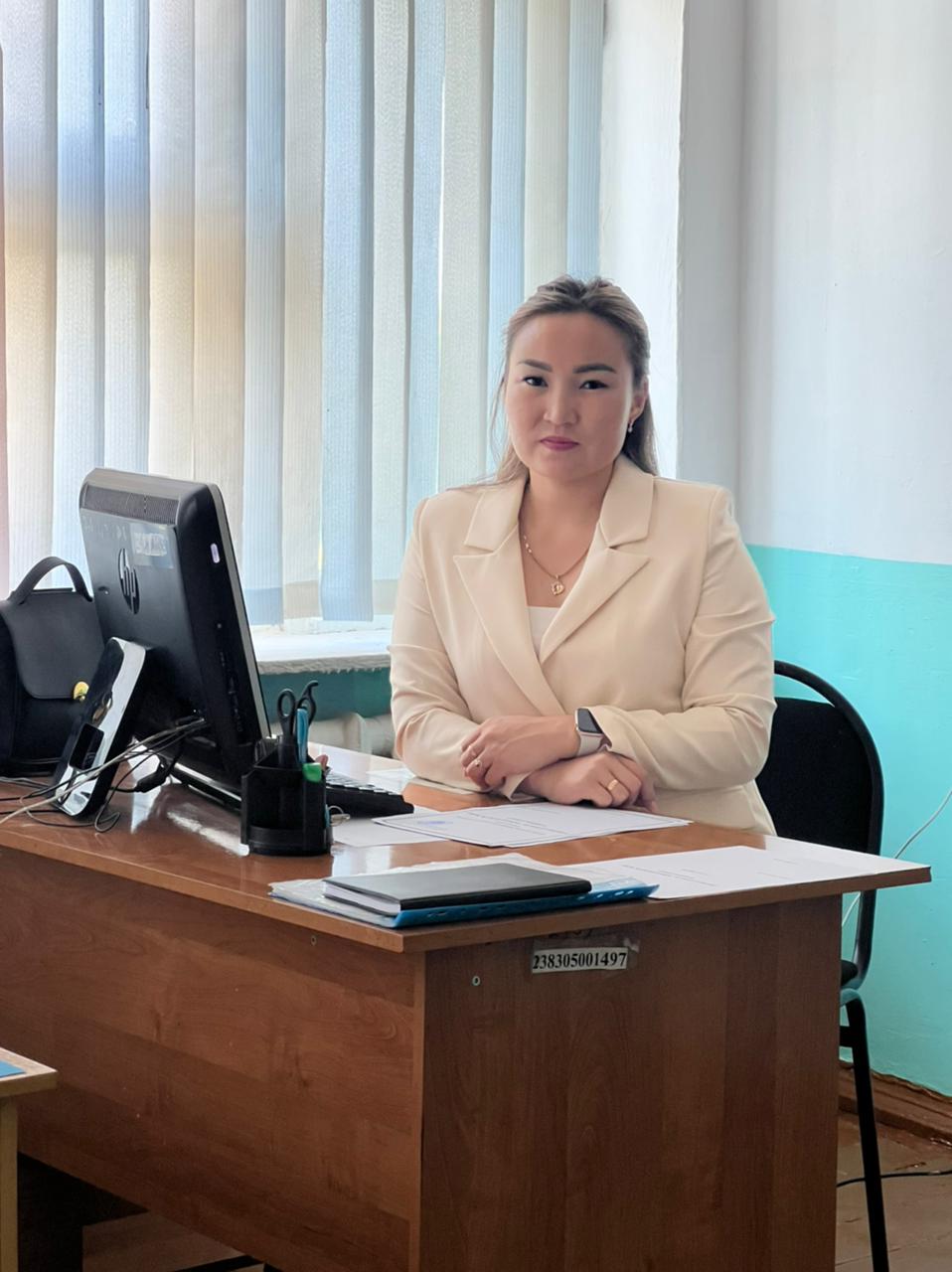 Макиш  Акку Мерекеевна
2 санатты, 
еңбек өтілі – 9 жыл

Өз білімін жетілдіру тақырыбы:
«Бастауыш сыныпта жаңа әдіс- тәсілдерді пайдалану арқылы оқушы қабілетін арттыру»
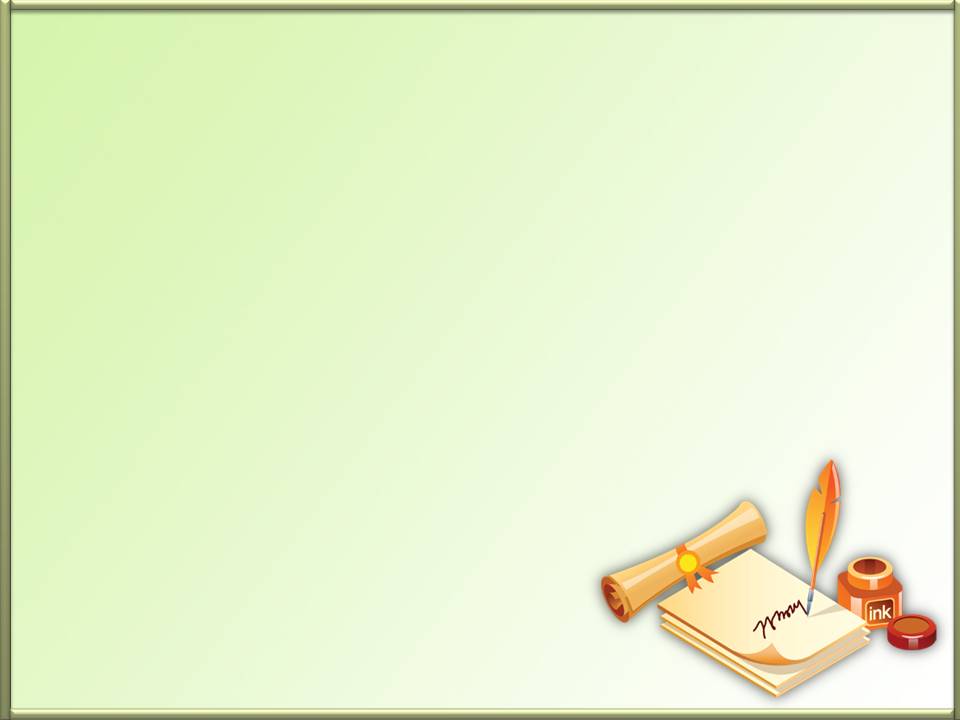 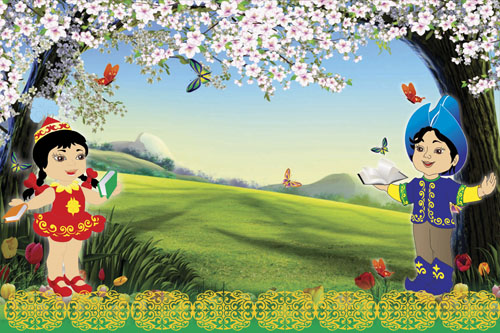 Білім негізі – 
бастауышта